Good Morning Year 2!I hope you have had a lovely sleep and feeling ready for today’s learning!FromMrs Southern
26.1.21
1.   37 + 28 = 

2.   43 + 19 = 

3.   67 + 25 = 

4.   87 + 32 = 

5.   39 + 28 =
68 – 32 =

74 - 41 = 

 83 – 61 = 

98 -  36 = 

75 – 43 =
Don’t forget to show your working out for these calculations.  They shouldn’t be done mentally.
Phonics

Group 1 spellings:
Have a look at the Spelling Powerpoint on the website to explain the rule for this week’s spellings.  
There is also a fortune teller which you can make to help you.   

Group 2 and 3 spellings: 
Online ReadWrite lessons.  
Lexia
Practise spellings and sound (‘ore’ and ‘aw’ as or) for this week
English
This week’s English lesson’s are all based on our new Monarch.  I hope you all had a chance to do the History yesterday.  

We are learning about William I (also known as William the Conqueror).  He became the King of England, after a brutal battle, nearly 1000 years ago!
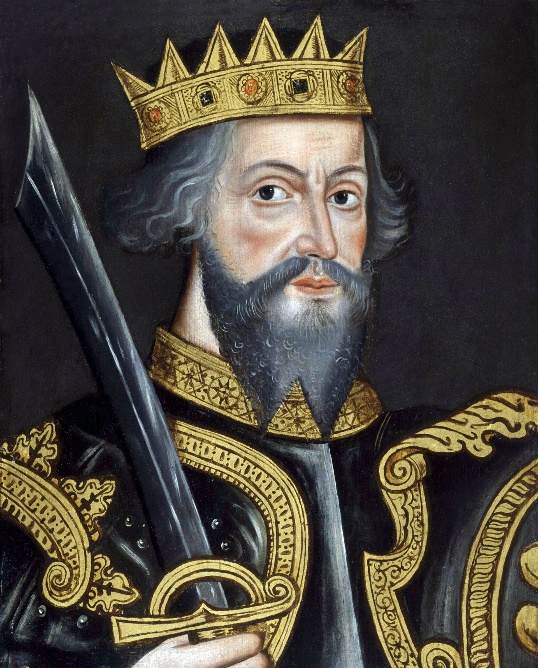 Today’s English task is to find out more about William I.
Read ‘William the Conqueror’ PDF on the website.  You can read this with a grown up.  Make some notes of facts about William.  

Watch Horrible Histories episode about William the Conqueror.  Make some notes about him.  
https://www.bbc.co.uk/iplayer/episode/b05y0mzt/horrible-histories-series-6-3-wicked-william-the-conqueror-special
Remember when making notes just write key points.
Writing task
Write sentences to include the facts that you have learned about William I.  

There is a ‘2 Do’ set on Purple Mash if you wanted to do this on the computer.
Maths
https://vimeo.com/501671369

Worksheet is attached on the website
Handwriting
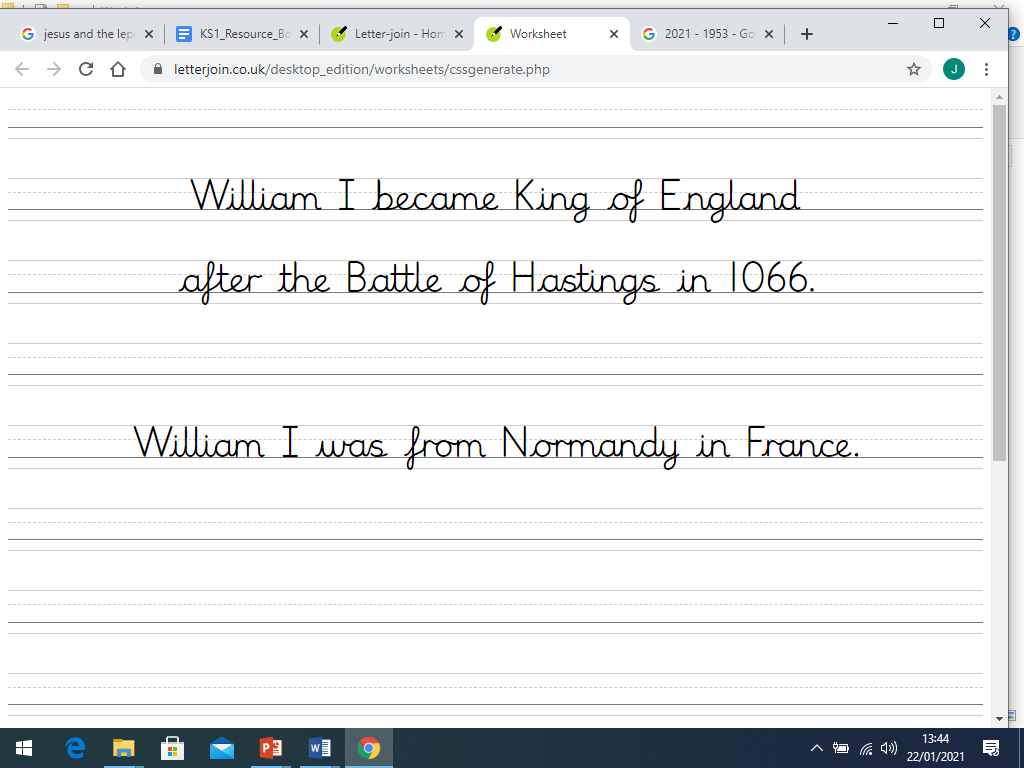 Choose a subject to do this afternoon.  
The Foundation Subject’s lesson grid is on the website.
  
Enjoy!